Figure 1 This conceptual framework for the natural history of calcific aortic valve disease illustrates the spectrum ...
Eur Heart J, Volume 30, Issue 16, August 2009, Pages 1940–1942, https://doi.org/10.1093/eurheartj/ehp175
The content of this slide may be subject to copyright: please see the slide notes for details.
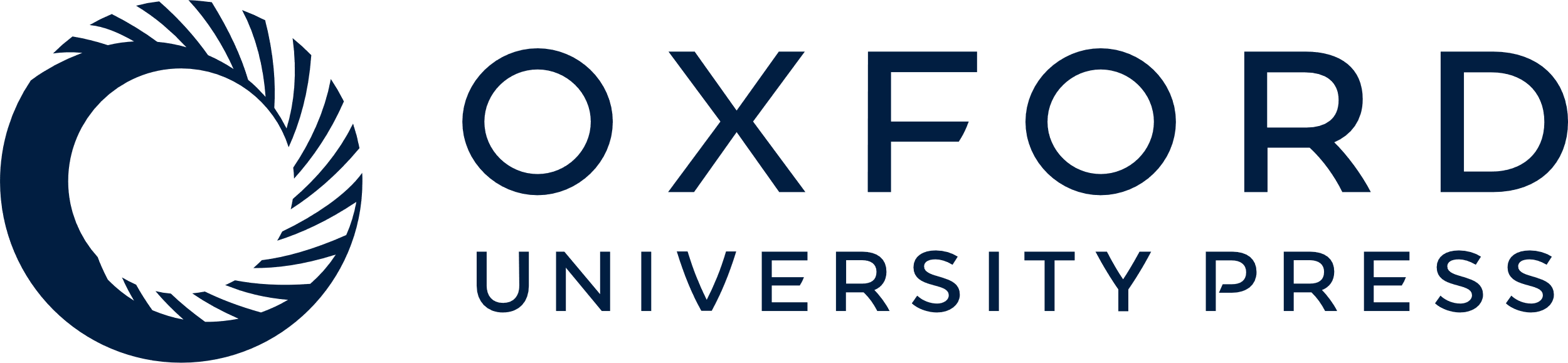 [Speaker Notes: Figure 1 This conceptual framework for the natural history of calcific aortic valve disease illustrates the spectrum of disease from the ‘at risk’ patient to the patient with end-stage severe symptomatic aortic stenosis. Once aortic sclerosis is detectable, there is an increased risk of cardiovascular events, as shown by deviation of the survival curve (purple line) from the expected event-free survival (light blue line). At the onset of even mild symptoms, survival deviates even more from expected, with a dramatic decline in survival with severe symptomatic aortic stenosis. Aortic valve replacement (AVR) at the onset of early symptoms prevents these late adverse outcomes.


Unless provided in the caption above, the following copyright applies to the content of this slide: Published on behalf of the European Society of Cardiology. All rights reserved. © The Author 2009. For permissions please email: journals.permissions@oxfordjournals.org]